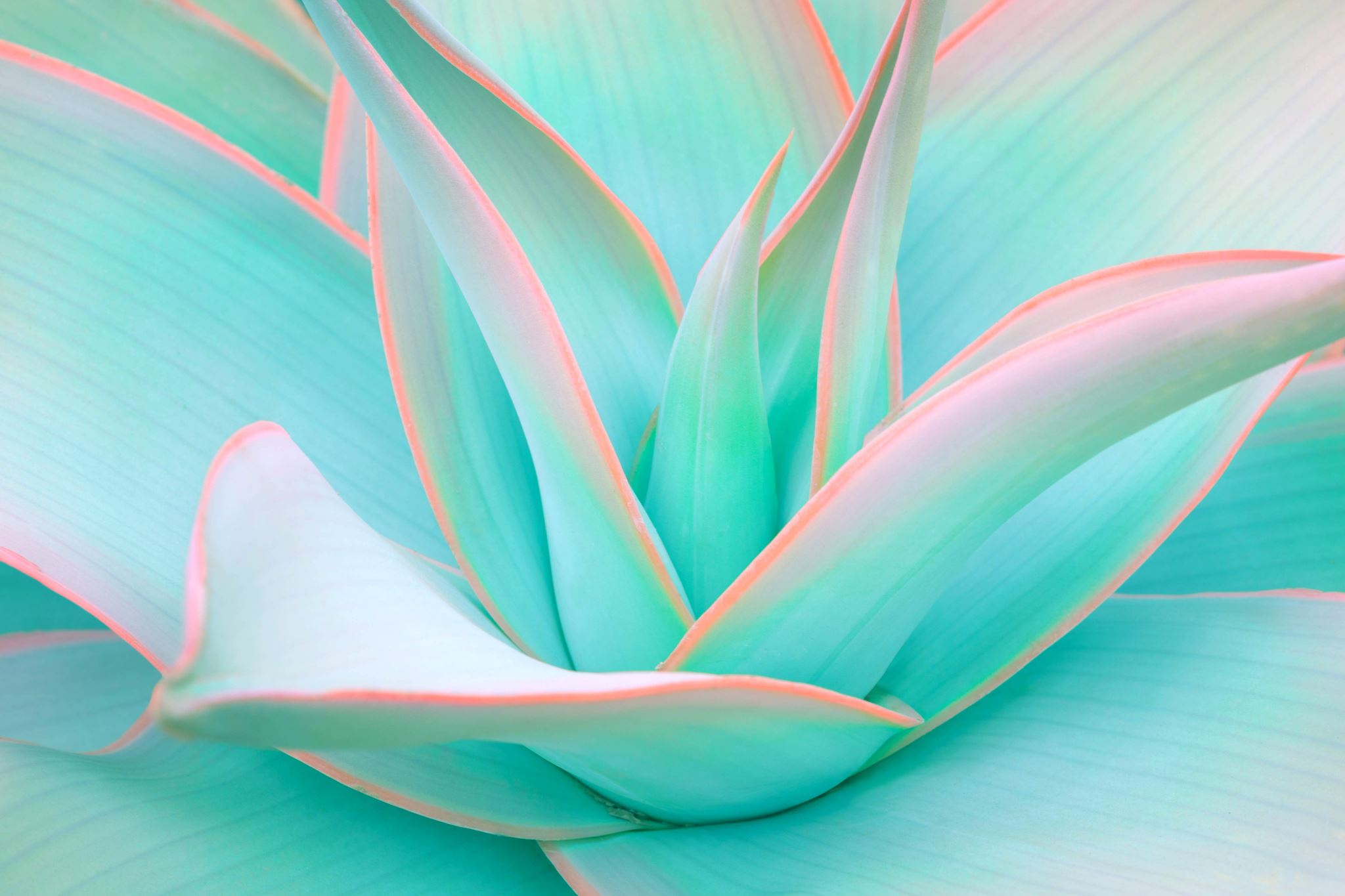 Změna reprezentace postav v pohádkách
pasivní role VS aktivní role
1959
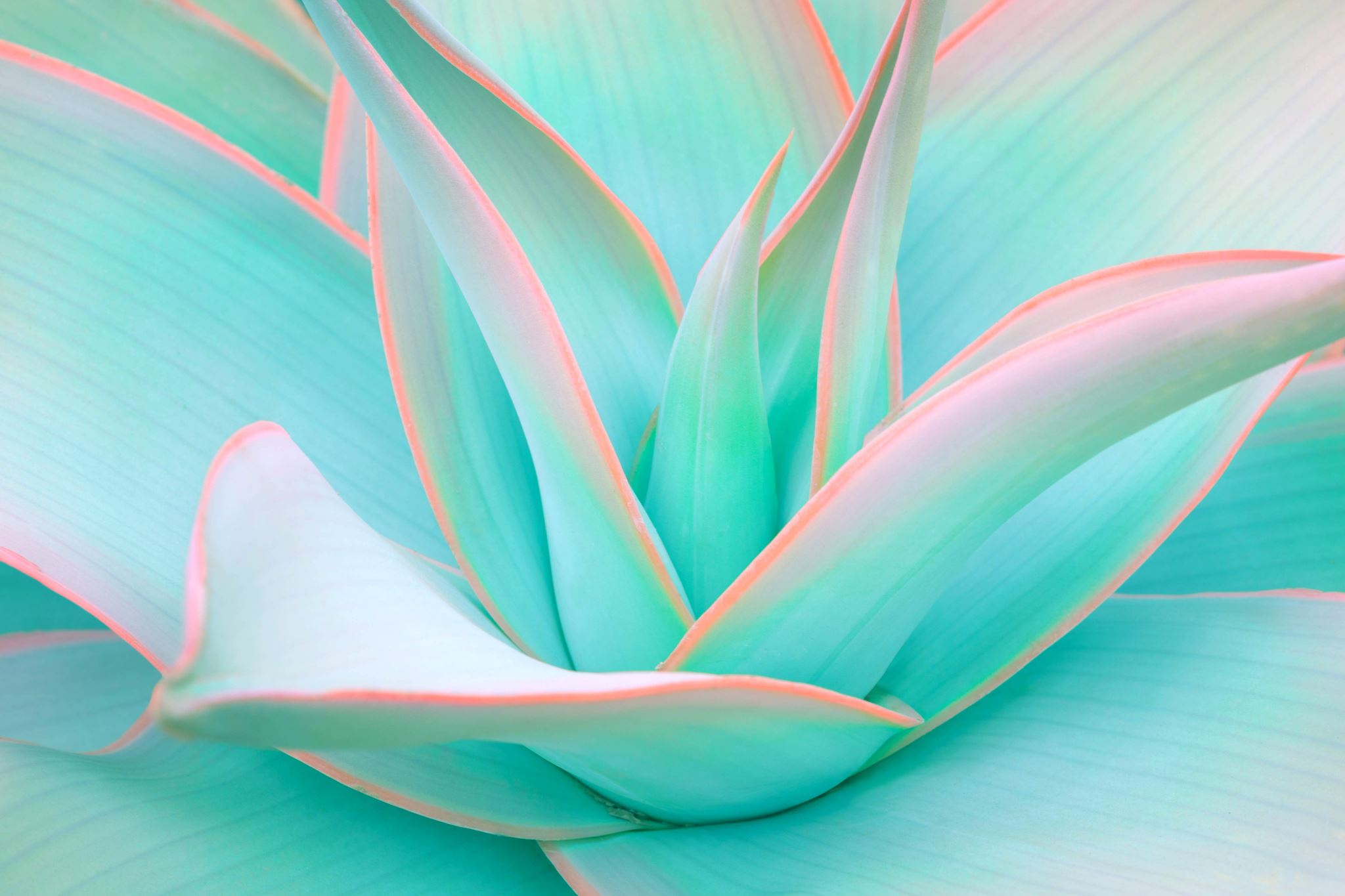 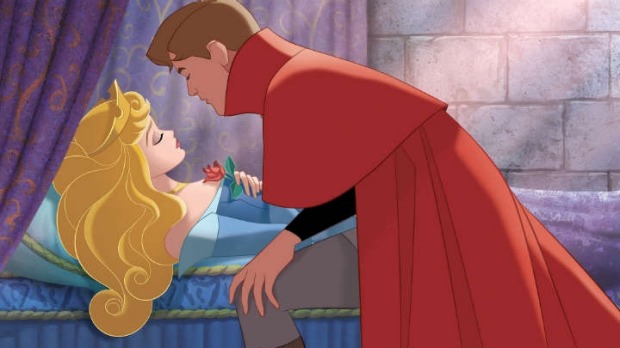 1950
1937
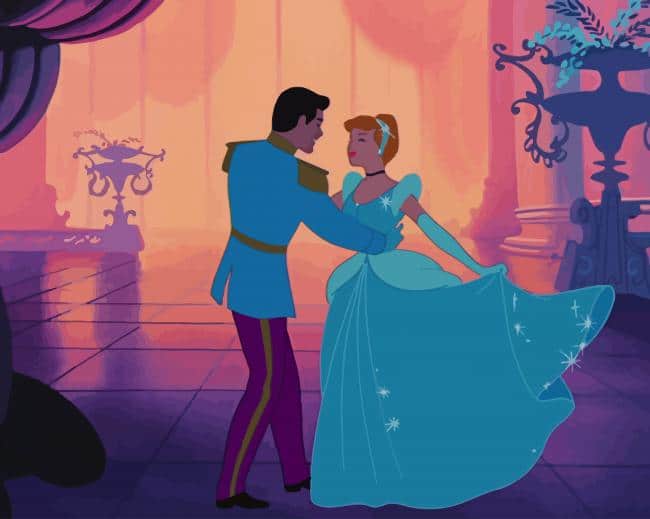 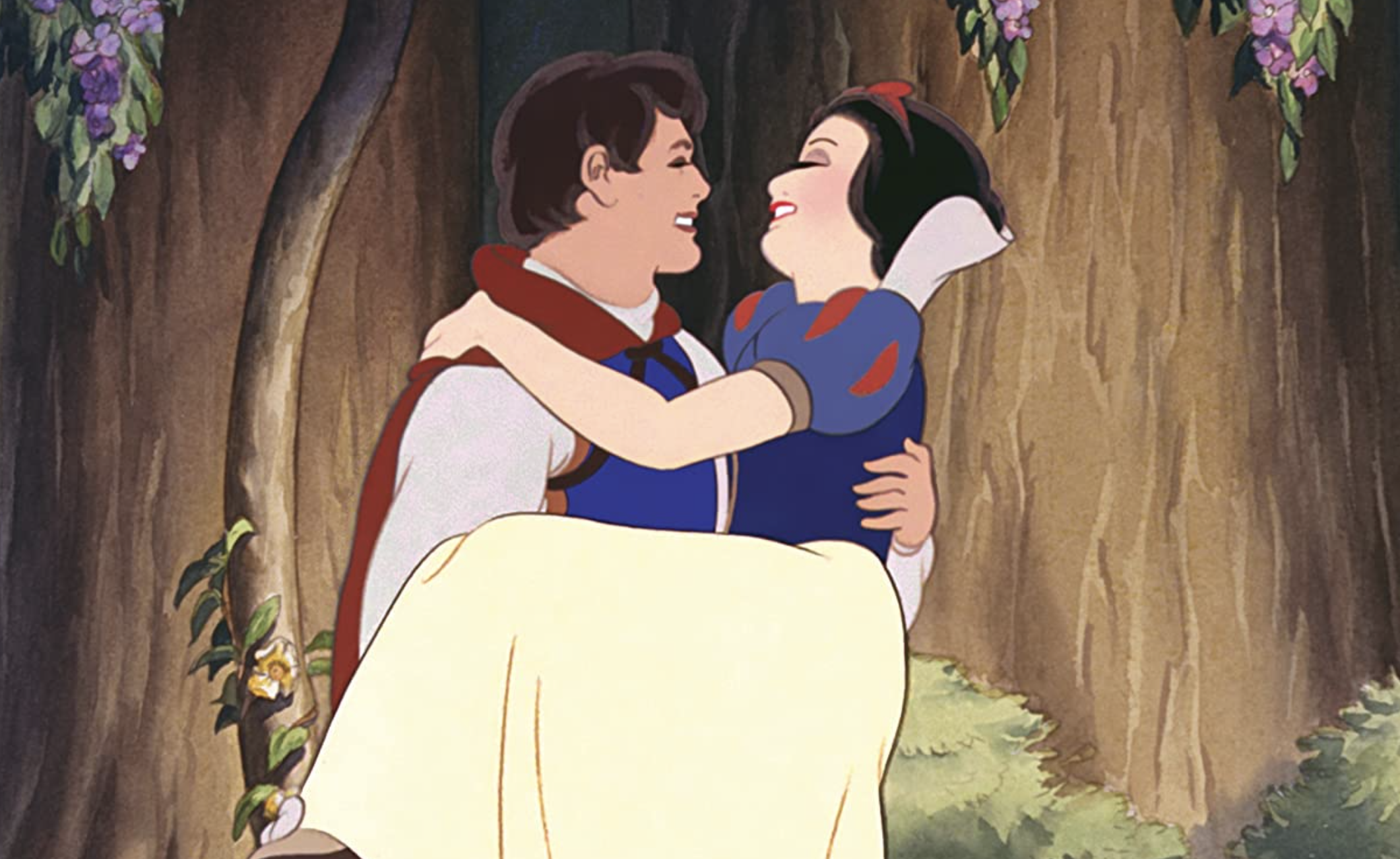 1991
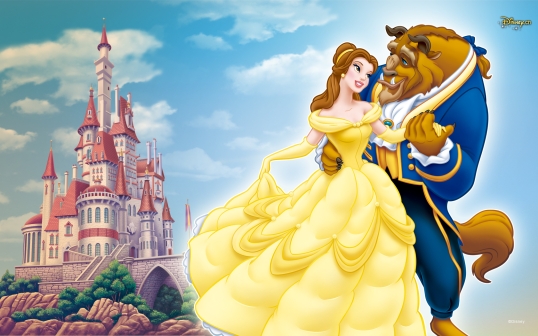 2012
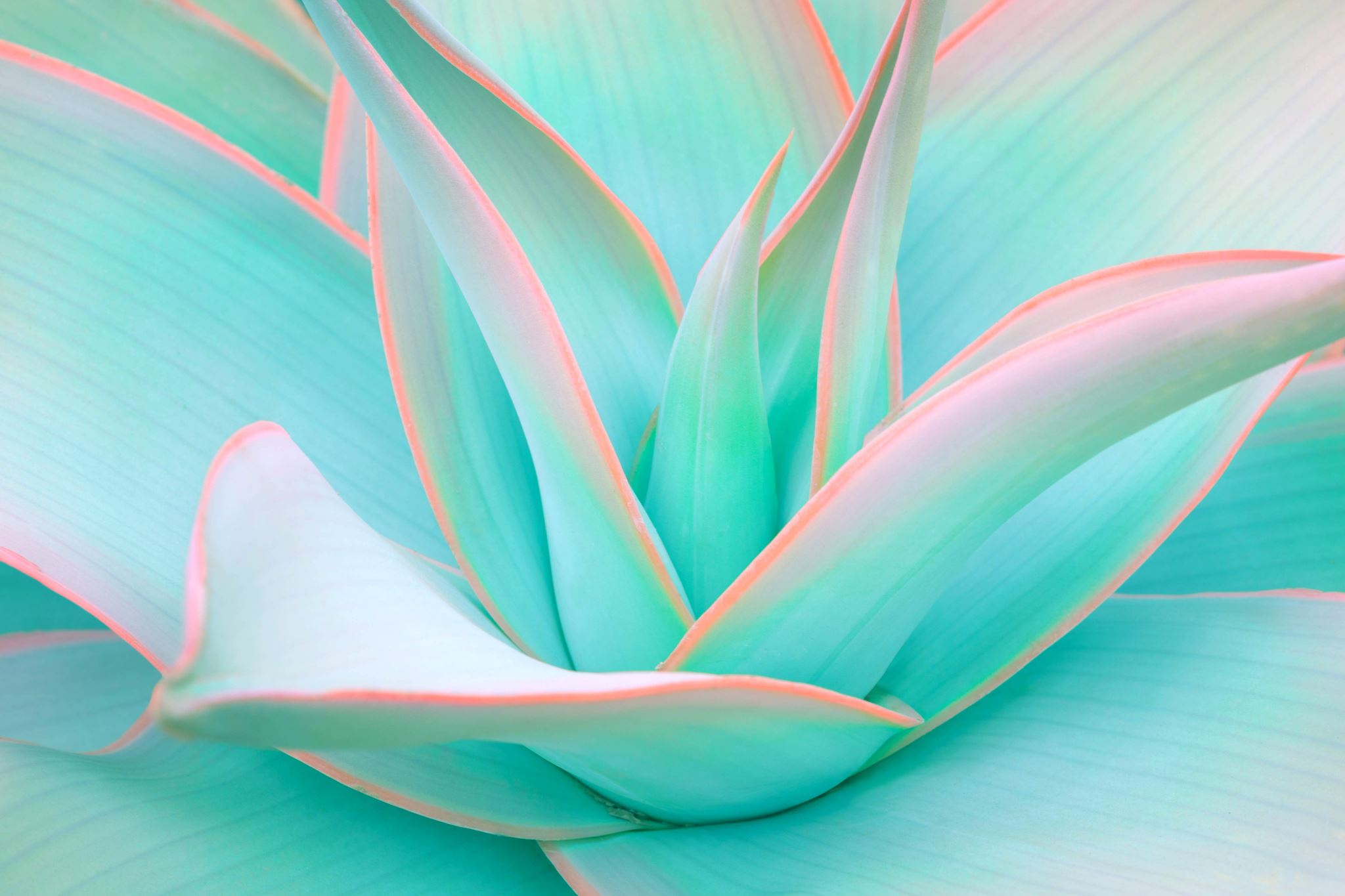 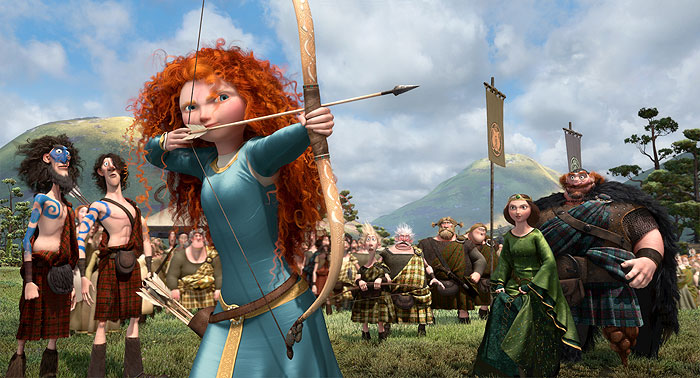 2012
2021
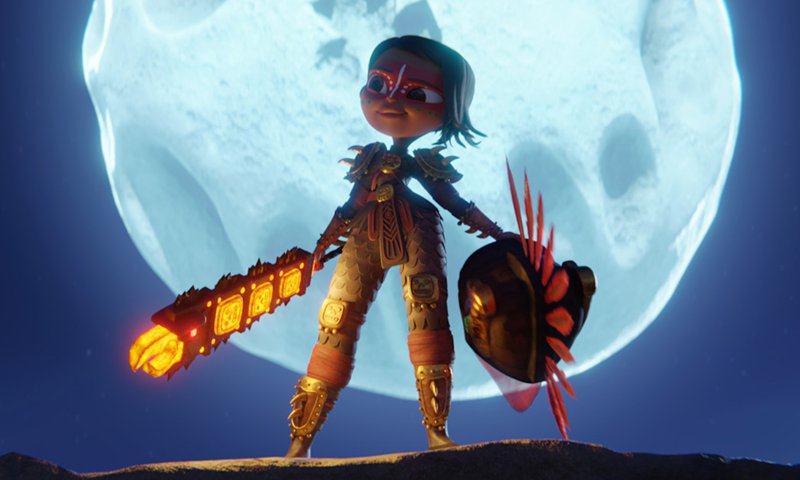 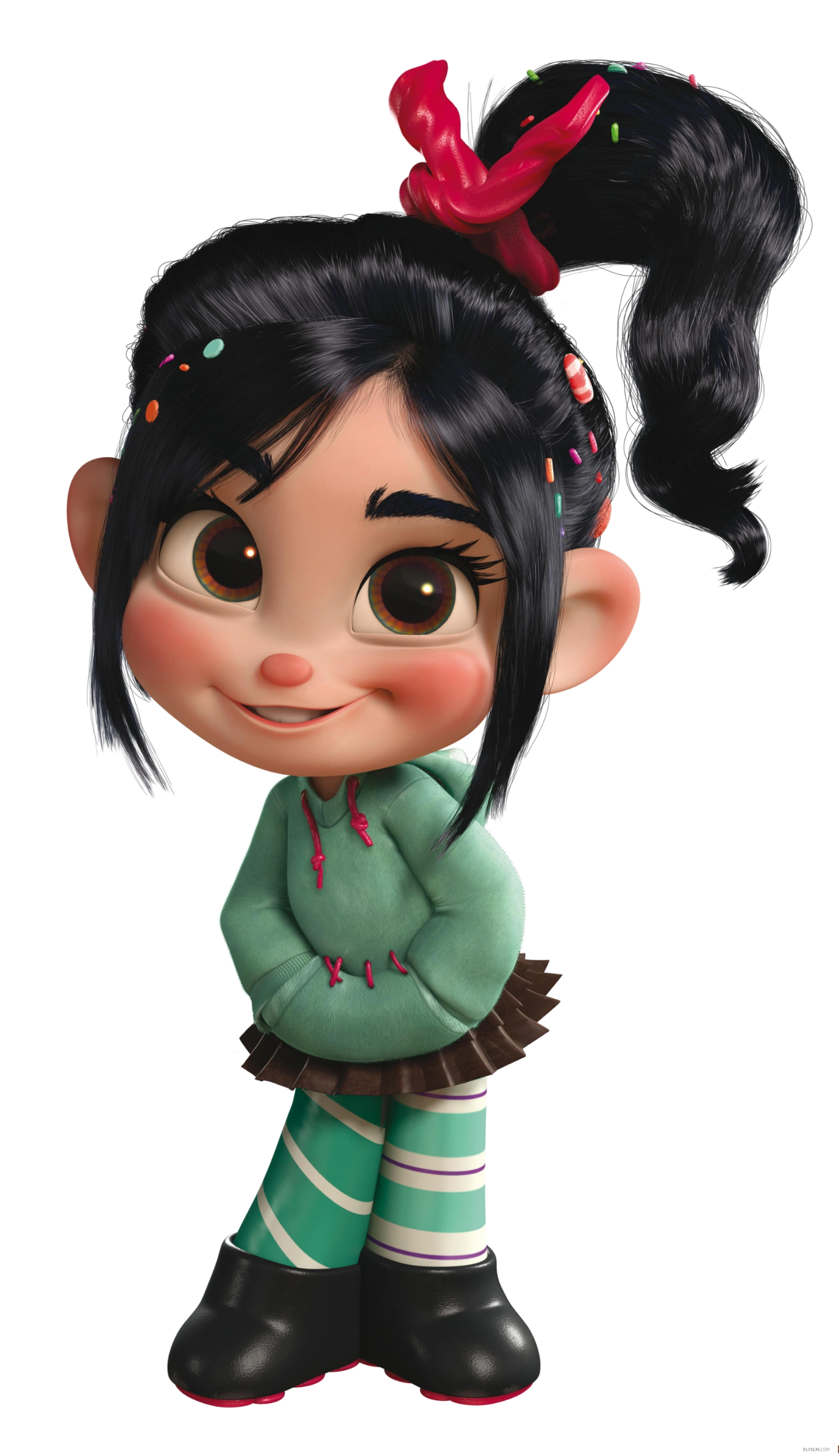 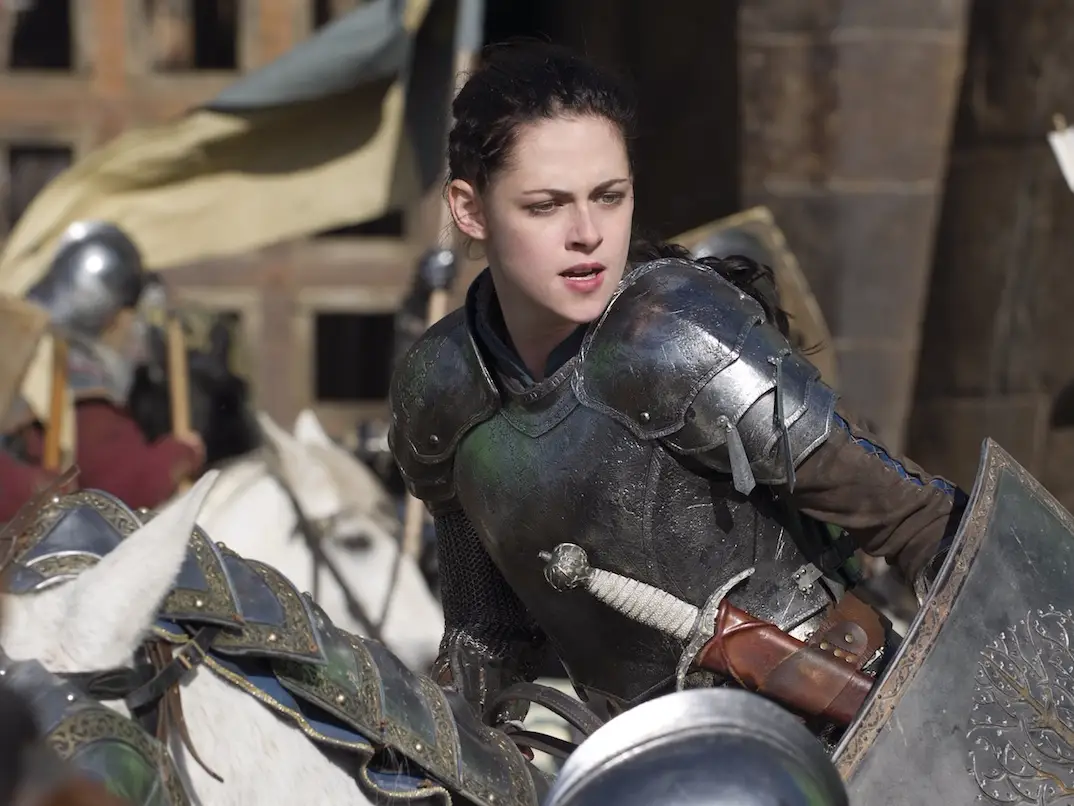 2012
Bojovnost a statečnost
1995 - 1999
2013
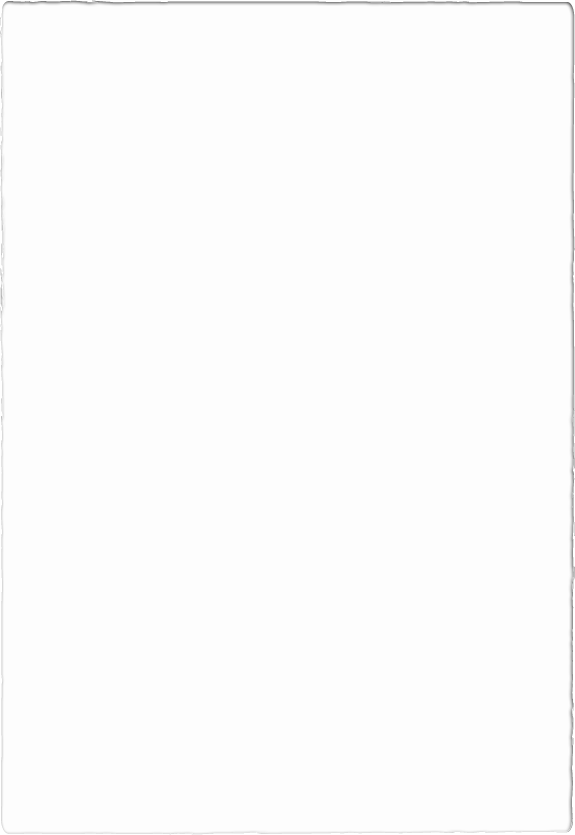 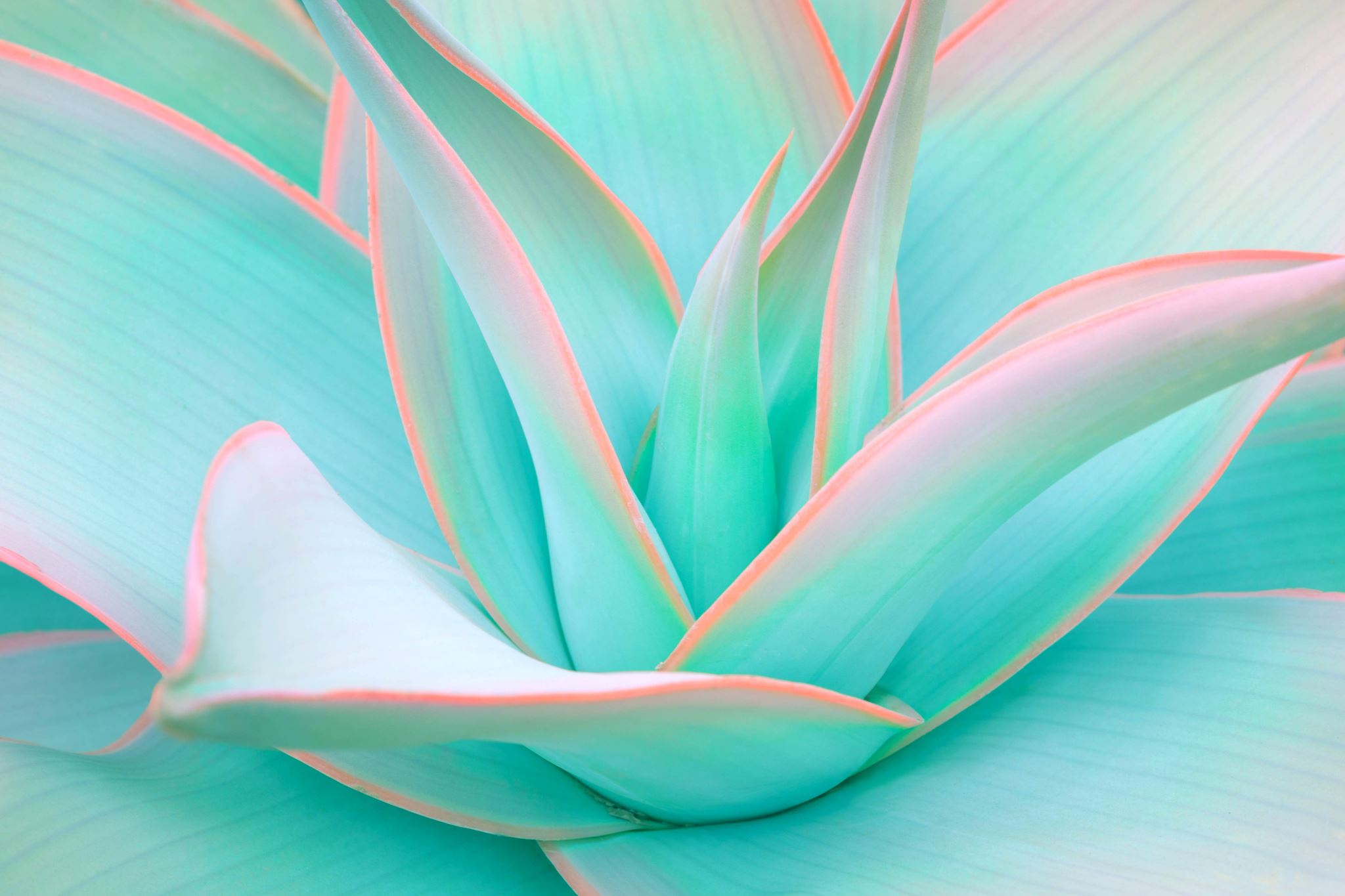 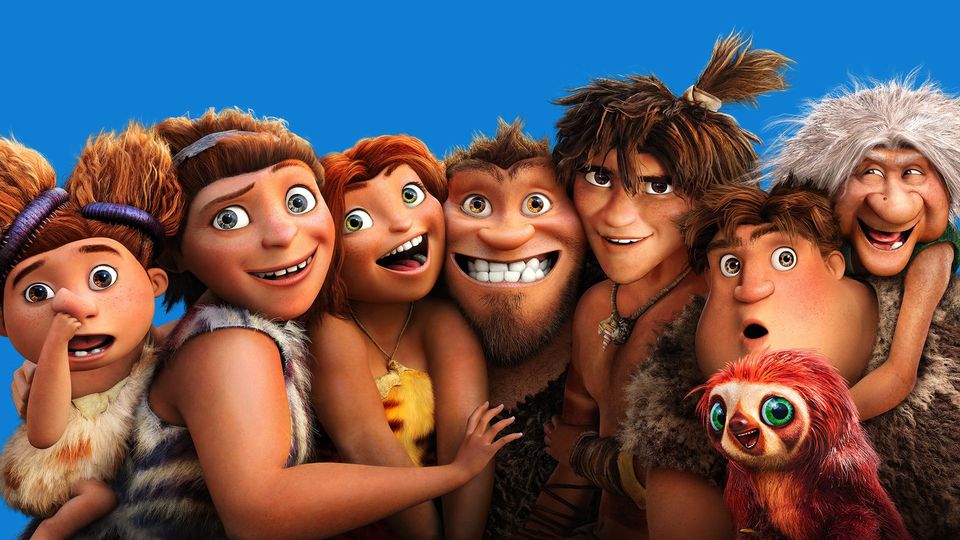 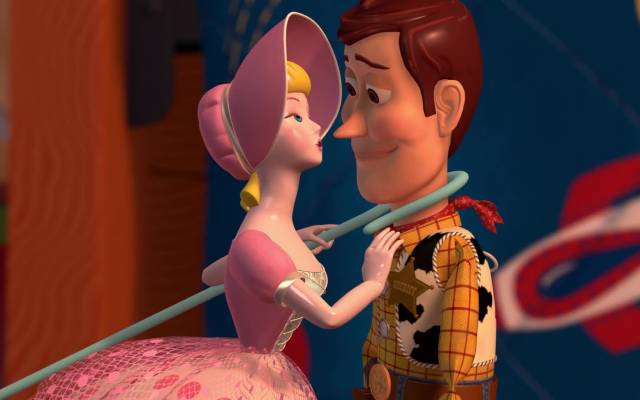 2020
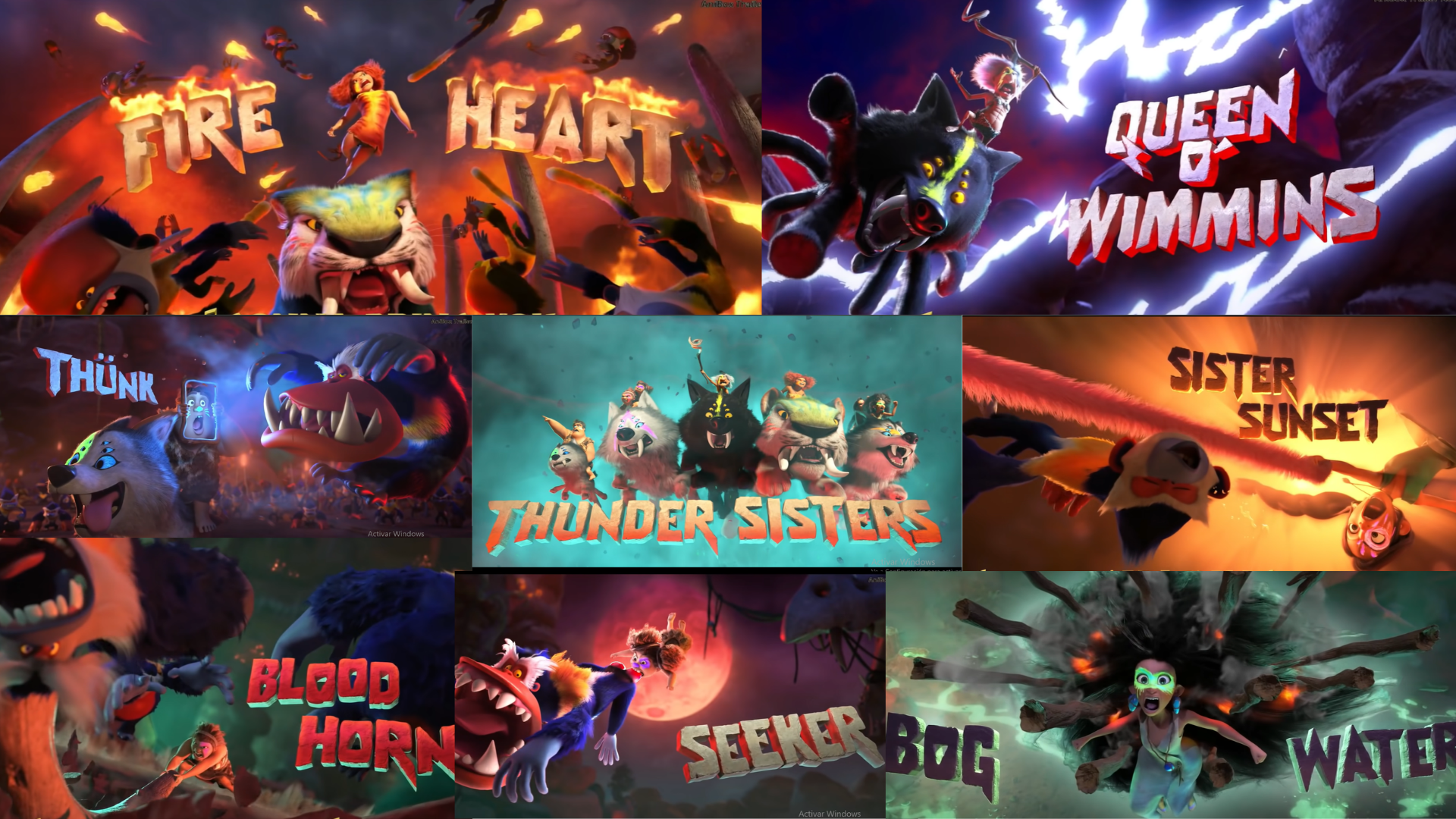 2019
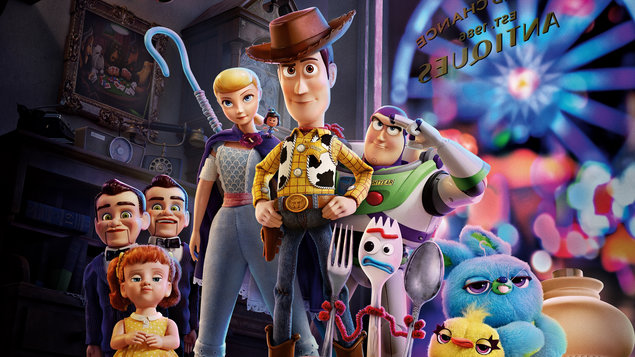 Bojovnost a statečnost
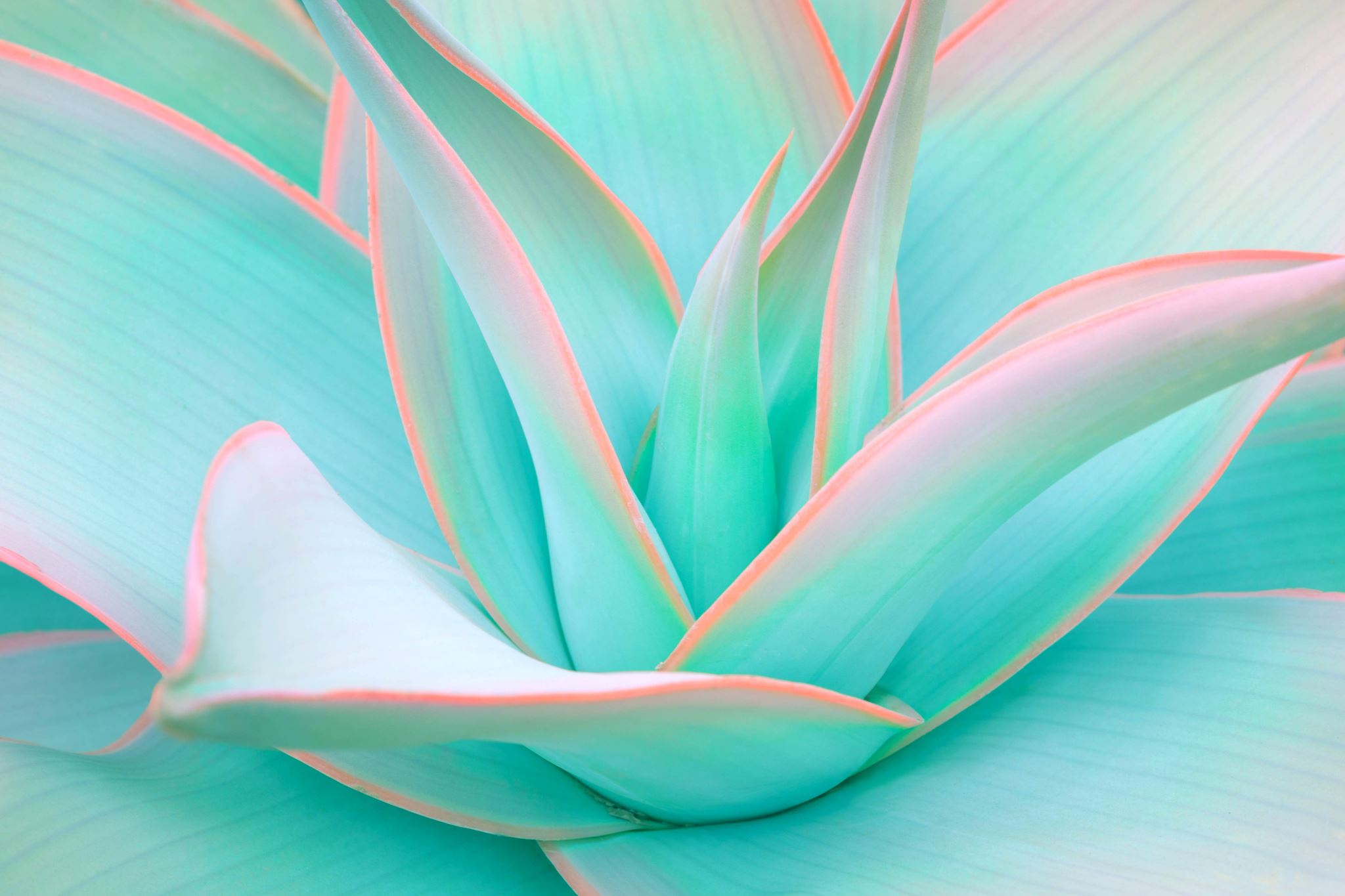 Otázky do diskuze
Domníváte se, že je reprezentace současných ženských a mužských postav v pohádkách zpracována dobře?
V čem se podle vás posunula reprezentace k lepšímu a v čem třeba k horšímu a proč?
Odpovídá podle vás současné vyobrazení realitě?
Proč si myslíte, že je tvůrci začínají takhle zobrazovat?